Improving the accuracy of the EuroQol Valuation Technology (EQ-VT):
Learnings from the Development of an EQ-5D Value set for India using an Extended Design (DEVINE) study
Gaurav Jyani1, Zhihao Yang2, Atul Sharma1, Aarti Goyal1, Elly Stolk3, Fredrick Dermawan Purba4, Sandeep Grover1, Manmeet Kaur1, Shankar Prinja1
1Postgraduate Institute of Medical Education and Research, Chandigarh, India; 2Guizhou Medical University, Guiyang, People’s Republic of China;
3EuroQol Research Foundation, Rotterdam, the Netherlands; 4Department of Developmental Psychology, Faculty of Psychology, Universitas Padjadjaran, Indonesia
OBJECTIVE
RESULTS
CONCLUSION
This study aims to assess if extension in the conventional EQ-VT design can lead to development of value sets with improved precision.
The study evaluates if the predictive performance of the standard EQ-VT design improves with an increase in the number of health states to be directly valued and/ or an increase in the number of observations per health state.
The standard EQ-VT designs performs well, and its prediction accuracy can be further improved by extending its design.

All three types of design extensions showed lower RMSE and MAE values as compared to the standard design.

RMSE and MAE were lowest (0.051 and 0.039, respectively) for the designs which use a greater number of health states.

Extending the design with inclusion of more health states was shown to improve the predictive performance even when the sample size was fixed at 1000.

Addition of more health states in EQ-VT is more beneficial than increasing the number of observations per health state.
The root mean squared error (RMSE) and mean absolute error (MAE) for all the EQ-VT designs considered in the study are as follows:
METHODS
Cross-sectional survey: Five states of India 
3548 respondents: Multistage stratified random sampling technique
Novel extended EQ-VT design
18 blocks of 10 health states
150 unique health states
135 observations per health state
Four Designs
Standard EQ-VT
Increased health-state numbers
Increased observations per health-state
Increased both observations and health-state numbers
The RMSE and MAE, where the number of observations per health state were fixed, is as follows:
CONTACT
Gaurav Jyani: drgauravjyani@gmail.com
Zhihao Yang: zhihao_yang_cn@126.com
Elly Stolk: stolk@euroqol.org
Fredrick Dermawan Purba: fredrick.purba@unpad.ac.id
Shankar Prinja: shankarprinja@gmail.com
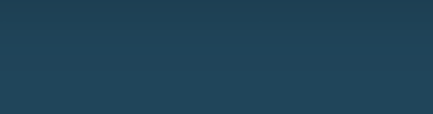